Наши помощники на кухне
Муратова Т.А. учитель технологии г. Саратов
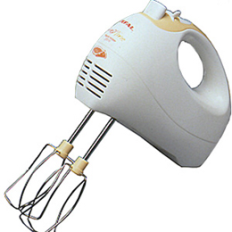 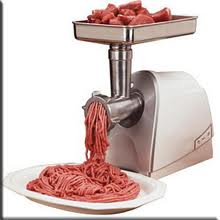 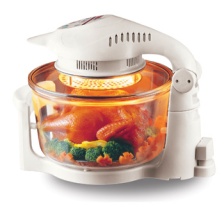 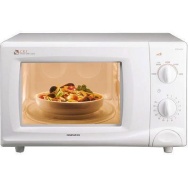 Отличными помощниками на кухне для любой хозяйки могут стать овощерезки, мини-комбайны, многофункциональные терки, ножи, овощечистки. С их помощью можно быстро и красиво почистить , нарезать, приготовить практически  любое блюдо из фруктов, овощей или других продуктов.
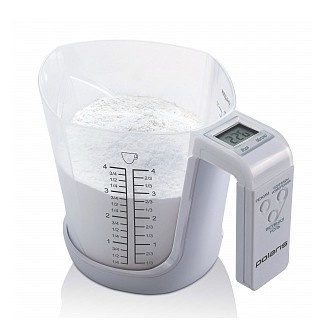 Кухонные весы
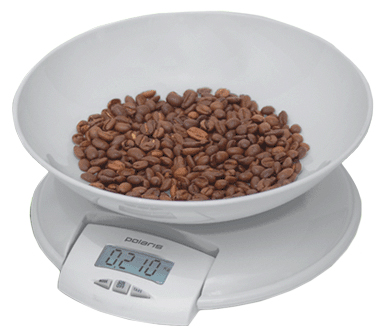 Соковыжималка
Миксер
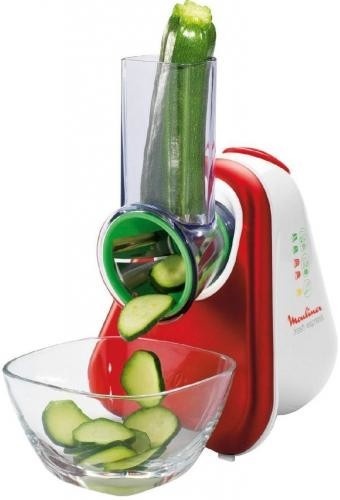 Овощерезка электрическая и ручная
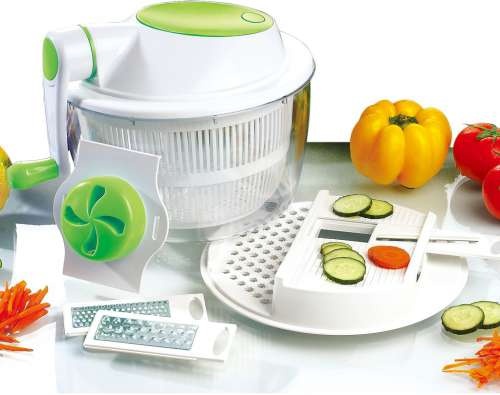 Мясорубка электрическая  и   блендер
Блендер
Мясорубка электрическая
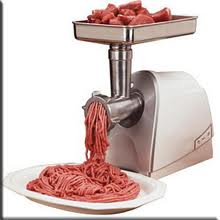 Блинница
Гриль
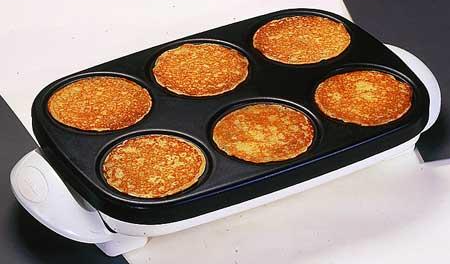 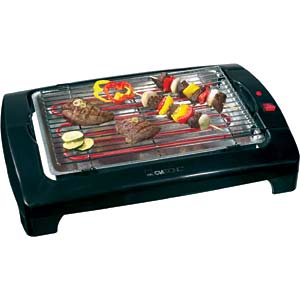 Кофемолка
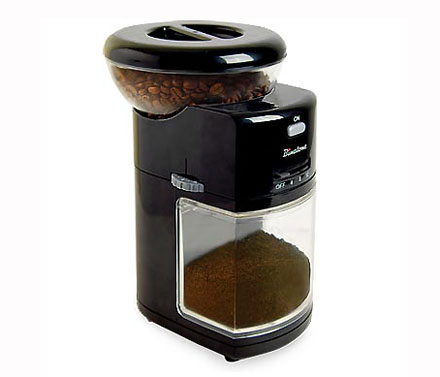 Кофеварка
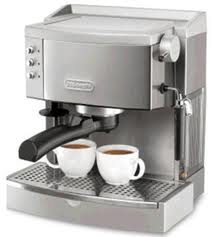 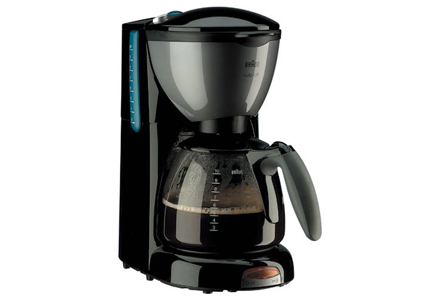 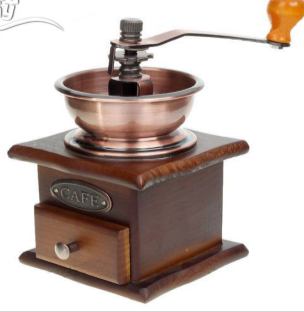 Аэрогриль
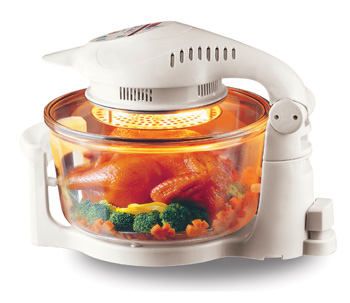 Кухонный комбайн
Пароварка
СВЧ печь
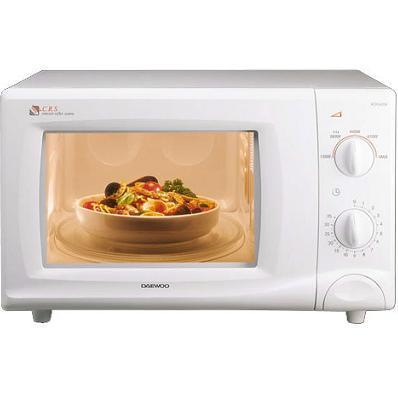 Тостер
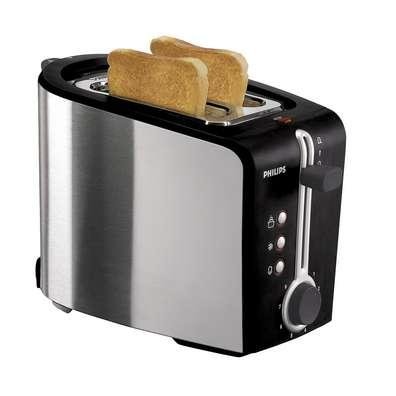 электровафельница
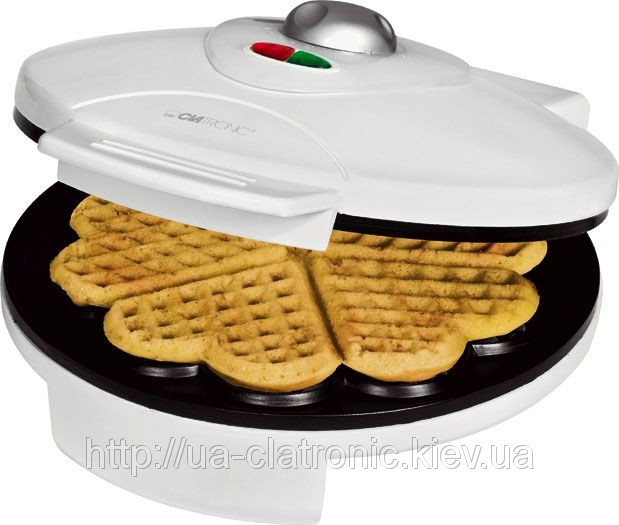 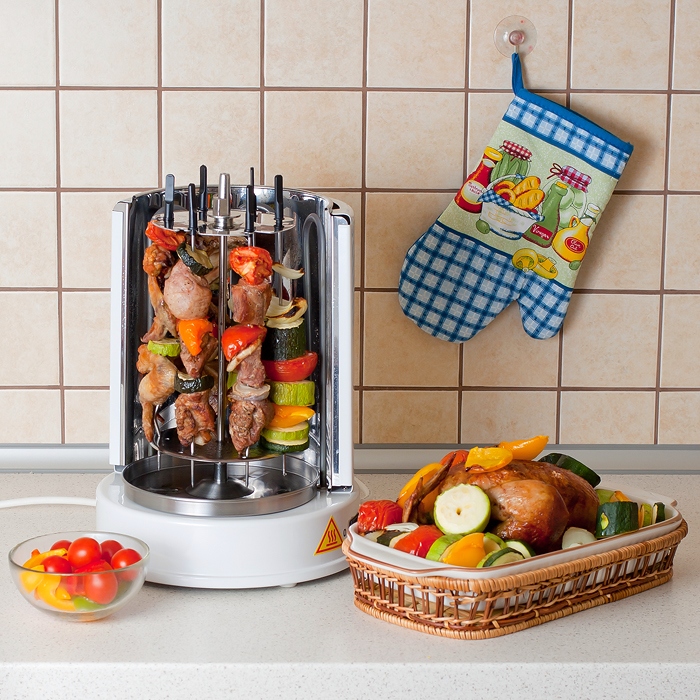 электрошашлычница